CONNAISSANCE DE SOI &  COMMUNICATION INTERPERSONNELLE
Animé par:
Dr DJAHDOU Ahmed
COMMUNIQUER C’EST  ENTRER EN RELATION
2
Le schéma de la communication
Message
Message
Bruit
Support
Référentiel
Référentiel
Codage
Décodage
Émetteur
Récepteur
Rétroaction
Feedback
Les présupposés de la communication
Tout comportement est communication
Il est impossible de ne pas communiquer
La carte n’est pas le territoire
Notre réalité est unique
Les présupposés de la communication
Le sens de la communication est dans
la réponse qu'elle déclenche
Tout comportement et toute  communication présupposent à l’origine  une intention positive
Les présupposés de la communication
Toute personne dispose en elle de  toutes les ressources nécessaires pour  communiquer
Les présupposés de la communication
Le sens de la communication est dans la
réponse qu'elle déclenche
Tout comportement et toute communication
présupposent à l’origine une intention positive
Toute personne dispose en elle de toutes les
ressources nécessaires pour communiquer
Les présupposés de la communication
Toute personne dispose en elle de  toutes les ressources nécessaires pour  communiquer
Réception des messages

Les mots correspondent à environ 7% du  message
Le vocal (intonation, timbre de voix, rapidité  du débit, volume…) représente 38%
Le non-verbal 55%

Bien écouter, c'est aussi observer les signaux  qui sont émis par notre interlocuteur.
La perte de l’information
Ce que j’ai l’intention de dire : 100% du message
Ce que je pense dire : 90% du message
Ce que je sais dire : 80% du message
Ce que je dis effectivement : 70% du message
Ce qu’il entend : 60% du message
Ce qu’il écoute : 50% du message
Ce qu’il comprend effectivement : 40% du message
Ce qu’il admet : 30% du message
Ce qu’il retient : 20% du message
Ce qu’il dira ou répétera : 10% du message
L’ECOUTE
« Guérir parfois, soulager souvent, écouter
toujours »

Louis Pasteur
Les faiblesses de notre écoute
Nous interrompons notre interlocuteur
Nous filtrons ce qu’il dit
Savoir ce que l’autre va dire
Prêter des intentions (il dit cela parce que)
Évaluer notre interlocuteur
Penser que nous détenons la vérité
Parfois nous voulons nous faire reconnaître
Chercher à convaincre
Parler de nous
Avoir raison
Améliorer notre écoute
Laisser notre interlocuteur aller jusqu'au bout
Ecouter avec la volonté de comprendre
Vérifier que nous avons bien compris
Observer le comportement extérieur de notre  interlocuteur
Reformuler
LA REFORMULATION
Qu’est ce que reformuler?
Reformuler c’est
SYNTHETISER
STRUCTURER

les MOTS CLES de votre interlocuteur
Qu’est ce que reformuler?
Les mots clés se repèrent lorsque votre interlocuteur :
Change de posture
Fait un geste typique
Parle plus fort
Change le rythme et le débit de sa voix
… et tout autre changement que vous aurez calibré dans
l’ECOUTE.
Comment reformuler
Les différentes expressions pour reformuler
« si j’ai bien compris… »
« en somme… »
« vous pensez donc… »
–	…
Pourquoi reformuler?
Quels sont les bénéfices de la reformulation ?
Montrer que vous écoutez
Mieux retenir
Inciter votre interlocuteur à aller plus loin dans sa  réflexion
Éviter les malentendus
–	…
Communiquer avec le cerveau
« une telle situation implique que nous sommes obligés de nous
voir et de voir le monde avec les yeux de trois mentalités
différentes »
Les trois cerveaux de l’homme
Paul D. Mac Lean et Roland G. Guyot – Ed. Laffont
Le modèle SPERRY
Le cerveau gauche

logique

analytique

rationnel

Le cerveau droit

intuitif

global

imaginatif
Le modèle SPERRY
CERVEAU GAUCHE
CERVEAU DROIT
symbolique
intuitif
émotionnel
rêveur
musicien
global
créatif
figuratif
mémoire globale
logique
intellectuel
verbal
mathématique
linéaire
séquentiel
contrôlé
ordre
actif
mémoire des noms
Le modèle Mc LEAN – 3 cerveaux en 1
Cortex
Limbique
Reptilien
Le modèle Mc LEAN – 3 cerveaux en 1
Le Reptilien
commun à tous les mammifères
il gère les fonctions primitives,
rester en vie
conserver l’espèce
…
il permet la respiration, les battements du cœur et la
digestion
il décide de fuir ou de combattre
Le modèle Mc LEAN – 3 cerveaux en 1
Le Limbique
c’est le siège de nos émotions
les stimuli Visuels, Auditifs et Kinesthésiques passent par
lui
c’est notre mémoire à long terme

en situation de danger il fait libérer dans le corps
l’adrénaline
Hormones  dangereuses  pour la santé
le cortisol
Le modèle Mc LEAN – 3 cerveaux en 1
Le Cortex
cerveau propre à l’homme
c’est le sommet de l’évolution du règne animal
c’est le siège de notre intelligence, raison, objectivité, notre  logique …
il raisonne, anticipe, analyse
il nous aide à prendre du recul
il traite les données reçues par nos 5 sens
il ignore nos émotions mais il nous permet de les gérer
Les 03 cerveaux et la communication
notre message suit le trajet :
Reptilien
Limbique
Cortex
Limbique
Faire passer un message, c’est suivre le trajet dans sa  totalité sans blocage dans l'un des 4 niveaux
Les 03 cerveaux et l’analyse du message
Le reptilien se dit :
« cela n'est-il pas dangereux pour moi? »
Le limbique se dit :
« en quoi le message reçu me valorise, en quoi il me fait exister
davantage »
Le cortex teste la logique du message, s'il comprend  l'intérêt du message
Si le cortex a approuvé le message il transfère l’information
au limbique pour tester la considération
Les 03 cerveaux et l’analyse du message
Comment franchir les 04 filtres précédents?
Rassurer la personne qu'il n'y a pas de danger

Considérer en valorisant votre interlocuteur
Argumenter pour qu'il comprenne la situation en se  rapportant à des faits
Considérer en montrant à la personne quel intérêt elle peut  trouver dans l'adhésion à ce que vous lui proposez dans  votre message
Communiquer c’est gérer les
différences
« Toute communication et tout comportement présupposent une
intention positive. »
LES PERCEPTION
SENSORIELLE
« Pourvu que tu aies l’acuité sensorielle pour la détecter, tu recevras
toujours une réponse à ta question »
Les canaux sensoriels
Les canaux sensoriels sont les premiers filtres qui nous  mettent en rapport avec le monde extérieur, et nous  possédons tous un canal sensoriel privilégié.
ces canaux sont:
Visuel
Auditif
Kinesthésique
Olfactif
Gustatif
Le filtre de nos 5 sens
Un Visuel utilisera les expressions comme :
« C'est clair, effet panoramique, sombre journée, j'ai un  blanc, c'est obscur pour moi, c'est lumineux, je vois ce  que vous voulez dire, un aspect agréable, etc. »

Un Auditif emploiera les expressions suivantes
«Je ne suis pas sourd à votre appel, cela sonne creux, tu  semblés silencieux, mais faites le taire, tu raisonnes mal,  etc.».
On associe souvent Kinesthésique, Olfactif et Gustatif
Ces personnes utilisent des verbes de mouvements,
comme :
bouger, sauter, etc.
Ils font allusions aux expressions suivantes pour  décrire leurs émotions :
« J'en ai la chair de poule, calme, affectueux, cela sent bon  la réussite, je savoure ma victoire etc. »,
La synchronisation
« Quand vous essayez vraiment de comprendre le point de vue  d’une personne, celle-ci accepte le plus souvent d’essayer de
comprendre le vôtre »

Jacques Piveteau
Qu’est ce que la synchronisation?  Aligner notre comportement sur l’autre  Lui renvoyer son image (effet miroir).


Types de synchronisation :
verbale (en écoutant les indices des canaux de
communication, le débit, le rythme…)  non verbale (posture, geste …)
Les effets de la synchronisation
Rassurer son interlocuteur (il trouve des points de
repère)
Les barrières tombent petit à petit,
L’autre devient disponible et il se prédispose à une
meilleure écoute.
Création d’une complicité avec notre interlocuteur
La calibration
« La chose la plus importante en communication, c’est d’entendre
ce qui n’est pas dit »


Peter Drucker
Qu’est ce que la calibration
Calibrer c'est identifier les signes du ressenti de notre
interlocuteur

La calibration est un outil d'étalonnage de l’état interne  (émotion) de la personne

Attention, ce n’est qu’une indication qu’il faut vérifier par  une question
Ces réactions se manifestent par
les expressions du visage
les attitudes corporelles
Les points à observer sont les suivants :
Auditif : tempo, ton, volume, rapidité …
Visuel : position du corps, expression du visage, gestes,  respiration, distance, couleur du visage …
Elles ne sont pas universelles et varient en fonction
de la personne
Les basiques d’une connaissance  interpersonnelle
SE CONNAÎTRE EFFICACEMENT  AVEC L’ANALYSE  TRANSACTIONNELLE
L’intérêt de l’analyse transactionnelle dans  la communication inter personnelle
Les transactions sont les échanges de  communication de base entre les personnes : un  stimulus et une réponse.
L'Analyse Transactionnelle permet de reconnaître  quels sont les Etats du Moi à partir desquels les  personnes réalisent leurs échanges
L’intérêt de l’analyse transactionnelle dans
la communication inter personnelle
Elle réside dans la double  approche
Des État du Moi
Des transactions  entre personnes.
Des jeux
Des scénarios
Les trois états du Moi.
Pour	Eric	Berne	la	structure	de	la	personnalité	se
compose (quel que soit l’âge) de trois États du moi :
Ainsi, à chaque instant nous abordons la réalité  avec trois possibilités :
y plaquer des modèles (”être dans le Parent“)
reproduire des vécus personnels d’autrefois (”être  dans l’Enfant”)
prendre la réalité telle qu’elle est - et non pas telle que  nous voudrions qu’elle soit - avec ce que nous sommes  et non ce que nous avons été ou ce que nous  voudrions être (”être dans l’Adulte”).
Construction des trois états du Moi
Cela signifie que, tout au long de sa vie, Une personne :
Observe comment ses parents (ou grands-parents, tuteurs,  puis une figure spirituelle ou un grand professionnel) se  comportent, ce qu’ils disent, ce qu’ils transmettent de leurs  émotions face aux différentes situations de la vie. Ces  observations lui serviront de modèles ultérieurement.
Imaginez qu’il s’agisse d’un “regard”	tourné vers l’Autre,
Fait des expériences, appréhende la réalité de tous les jours  et en enregistre les conclusions. Ici, “le regard”	vise devant  et autour de soi.
A ses propres ressentis, émotions, et besoins, évolutifs par  nature et qu’elle va s’attacher à satisfaire avec plus ou moins  de succès : “le regard” est alors tourné vers soi.
Les trois états du Moi.
L'état Parent, pour sa part, est  responsable, réconfortant et  protecteur. Il représente le sens  éthique et les normes, ce qui  constitue la base du respect de soi  et d'autrui. Il est « civilisé », mais  peut être critique, dévalorisant et  contraignant.
Les trois états du Moi.
Quant à l'état Adulte, il sert de  fonction équilibrante entre le Parent  et l'Enfant, sachant quand lâcher  du lest à l'un ou à l'autre. Il évalue,  réfléchit et fonctionne de manière  rationnelle en fonction de la  situation du moment. L'état
Les trois états du Moi.
L'état Enfant est celui d'où  provient notamment la créativité,  le jeu, l'intuition, les pulsions et les  sentiments. S'il peut être  spontané, intuitif et créateur,  l'Enfant peut aussi être  capricieux, rebelle ou soumis.
Il n’y a pas de “bons” ou de “mauvais” États  du moi, tous ont une fonction différente  essentielle et complémentaire.
l’utilisation d’une manière excessive d’un  État du moi, sans nécessité par rapport à la  situation, conduit à rendre non  opérationnelle l’usage de sa fonction
Les fonction des états du MOI
Voici les fonctions de chacun :
Parent Normatif : fonction de protection et de  transmission de valeurs
Parent Nourricier : fonction de permission et
d’encouragement
Adulte : fonction d’exploration de l’environnement
Les fonction des états du MOI
Voici les fonctions de chacun :
Enfant Adapté Rebelle : fonction d’opposition  légitime
Enfant Adapté Soumis : fonction d’adaptation à  l’environnement
Enfant Libre : fonction d’expression des besoins et  des émotions de base
À quel moi parles-tu?
À quel moi parles-tu?
Lorsque deux personnes communiquent nous avons donc
six états du Moi possibles
La manifestation de ces États du moi est observable, c’est-  à-dire qu’à chacun de ces États du moi correspondent un  comportement (ton, volume de la voix, mimiques,  gestuelles, postures…) et un vocabulaire spécifiques.
L'autre émet alors en retour une "réponse". Une transaction  de base se compose de ce stimulus et de cette réponse.
À quel moi parles-tu?
L'Analyse Transactionnelle n'est à ni plus ni moins que la  méthode d'analyse de ces transactions dans lesquelles  "Je te fais quelque chose et tu me fais quelque chose en  retour ».
En pratique;
Repérez dans quel état du Moi se trouve votre  interlocuteur et stimulez votre état du Moi le plus  approprié pour lui répondre, compte-tenu de la situation.
Les transactions	croisées
Les malaises psychiques, les conflits  et les ruptures surviennent lorsque les  transactions sont croisées :
par exemple, un Adulte demande une
information factuelle à l'autre Adulte  qui, se pensant pris en défaut, réagit  plutôt en Enfant soumis à un Parent.
Les jeux
Exemple:
Julie s’adresse à son petit frère en lui montrant une
part de gâteau:
-«Tu la veux» lui demande t’elle
-«Oui», répond le petit garçon crédule.
-«Et bien tu ne l’auras pas ».
Ce faisant, elle mange le gâteau.
Ne vous y trompez pas, le bénéfice c’est la tête  déçue du petit frère!
Qu’est-ce qu’un jeu
psychologique ?
Eric Berne a défini le jeu comme
“le déroulement d’une série de transactions cachées,  complémentaires, progressant vers un résultat bien  défini, prévisible”.
C’est un échange entre deux ou plusieurs personnes  dont le but réel pour chacun n’est pas la poursuite de  la discussion au niveau de ce qui est dit mais de ce  qui est dit et qui ne s’entend pas (non au niveau  social, mais au niveau caché).
Le triangle dramatique de
karpman
Dans le jeu il y a un piège tendu, souvent grossier dans  lequel la «victime» s’engouffre plus ou moins malgré elle.
La réponse: le triangle
vertueux
3P (règle des) se compose du triptyque
Permission, Protection, Puissance :
La Permission de parler
La Protection contre toute sanction pour ce qu'on
aura pu dire (acceptation inconditionnelle)
La Puissance résultant de cette prise de parole
conduit à la libre expression, à l'autonomie.
L’antidote : le triangle
vertueux
Pour en sortir, il suffit de clarifier les intentions en faisant  appel à « son adulte »
PROTECTION
PERMISSION
PUISSANCE

La règle des 3P peut être vue comme l'antidote vertueux au triangle  dramatique de Karpman (Persécuteur, Sauveur, Victime).
Les positions de vie
Les positions de vie
La position de vie est la valeur que je me donne
à moi-même et aux autres
L’idée positive ou négative appliquée à lé vision
que j’ai de moi, des autres et du monde.
. Elle se formalise à travers les raccourcis être  "OK"	(+) ou "Pas OK«	(-)
Elle se rapproche des concepts d'estime de soi  et d'image de soi. Par rapport à l'autre
Les positions de vie
On distingue ainsi 4 positions de vie et le  sentiment associé:

Je suis ok / vous êtes ok (+/+) – La joie

Je ne suis pas ok / vous êtes ok (-/+) – La colère

Je suis ok / vous n’êtes pas ok (+/-) – La tristesse

Je ne suis pas ok / vous n’êtes pas ok (-/-) – La peur
Les positions de vie
Je suis ok / vous êtes ok (+/+)
La position +/+ : « je me respecte et je vous
respecte, je vous accepte tel que vous êtes. »
J’ai conscience de ma valeur et de la vôtre	nous
sommes égaux.
Je considère ce que vous me dites,
Je vous parle d’une manière adulte
J’envisage notre rapport sous l’angle de la
coopération et du partage.
Je ne suis pas ok / vous êtes ok (-/+)

La position -/+ : c’est une position qui se traduit
par une dévalorisation de soi
L’autre ou les autres sont beaucoup mieux que  moi, ils y arrivent mieux, ils sont heureux, et je ne  le serai jamais…
C’est une position dépressive résumée ainsi : “Je  ne vaux pas grand-chose, n’importe qui vaut plus  que moi“.
Je suis ok / vous n’êtes pas ok (+/-)
La position +/- : «	ici je pense que je vaux
mieux que toi/les autres »
Soit j’envisage l’autre de manière  condescendante “Mon pauvre, tu n’es pas  capable d’y arriver, laisse je vais le faire“
Soit je l’envisage d’une manière hautaine voire  agressive “T’es trop nul, t’es un incapable,  pousse-toi de là que je le fasse” ou “T’es trop  nul, fais comme je te dis et pas autrement“.
C’est une position de dévalorisation ou de  domination, d’arrogance vis-à-vis de l’autre.
Je ne suis pas ok / vous n’êtes pas ok (-/-)

La position -/- :“Je ne vaux rien et vous non  plus“
Peut être la position adoptée par un enfant  dont les parents lui ont fait comprendre qu’il  n’était pas le bienvenu, qui a grandi dans un  milieu difficile et qui n’attend rien de personne.
Il a une image de lui-même et du monde  négative.
À l’extrême, ce type de position peut amener  vers le suicide ou l’asile.
Quelques applications
Quelques applications
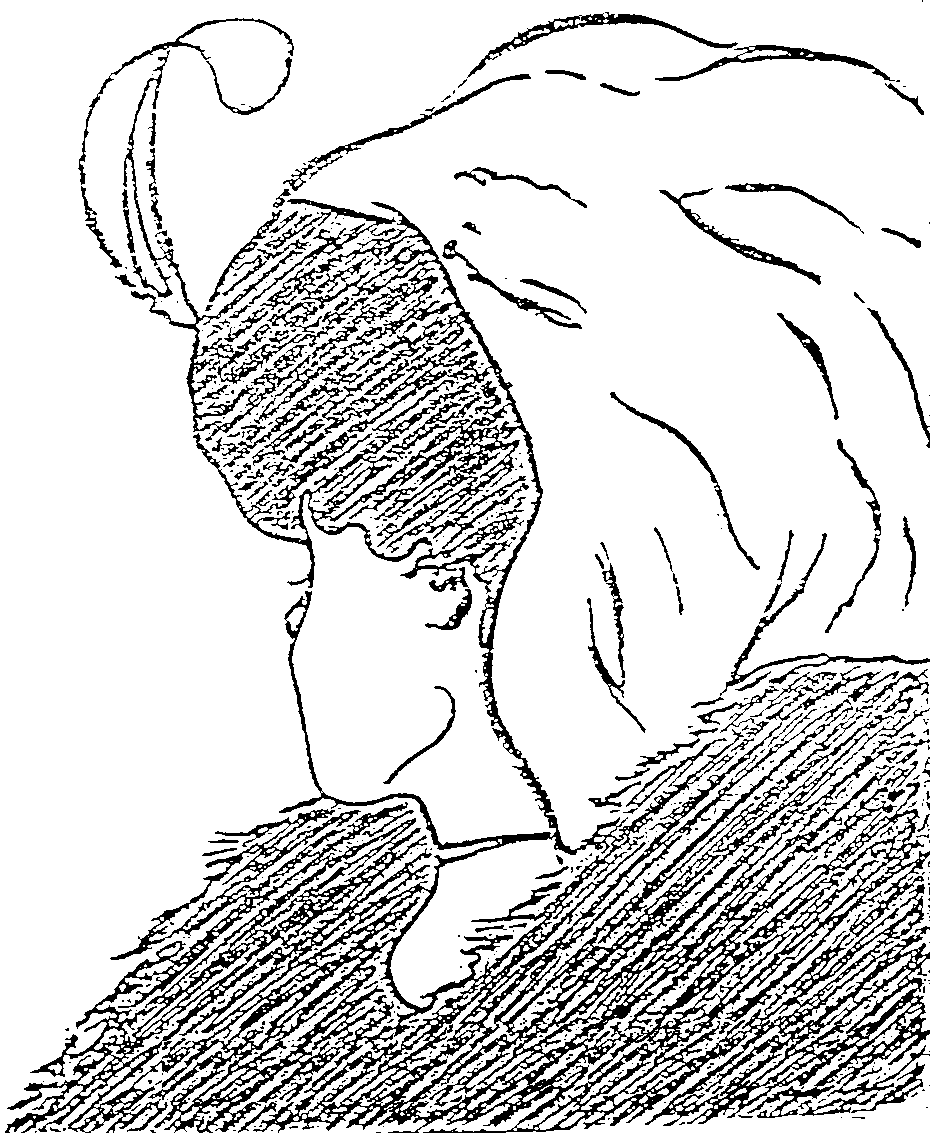